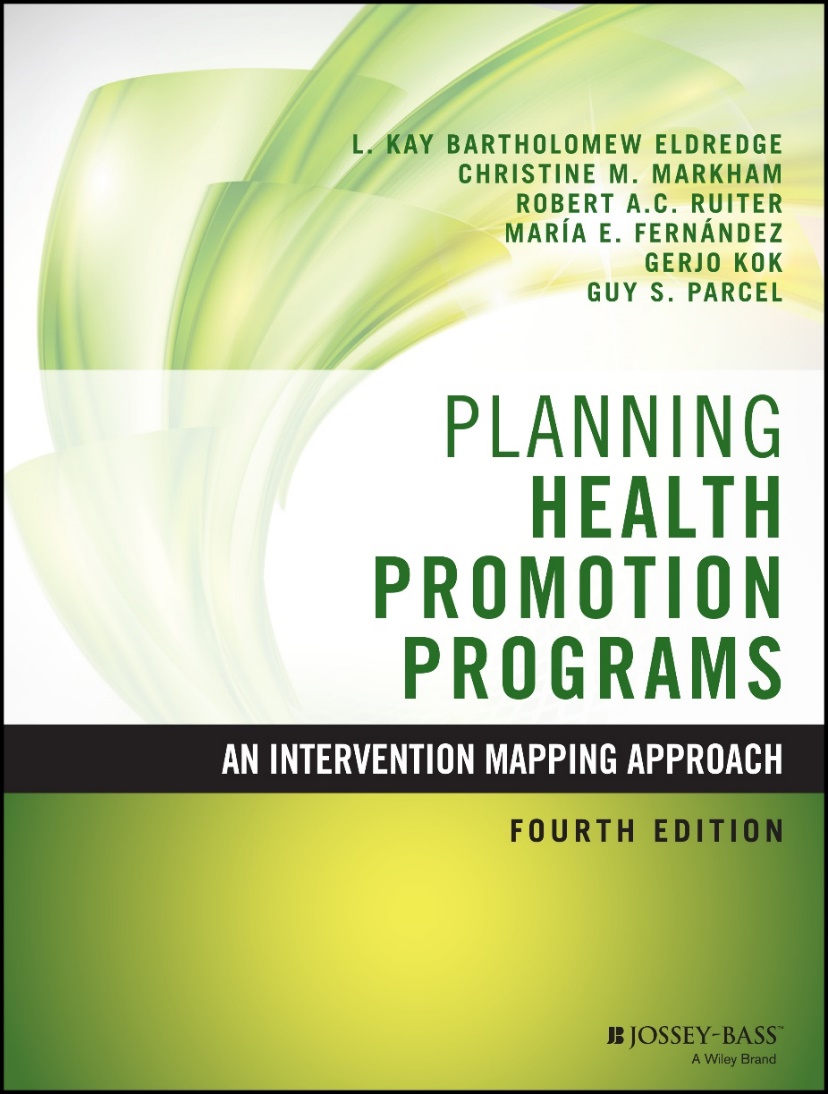 Chapter 3: Environment-Oriented Theories
NOTE: Resource chapter, not translatable to lecture